Біологічна повноцінність води в межах Хорола
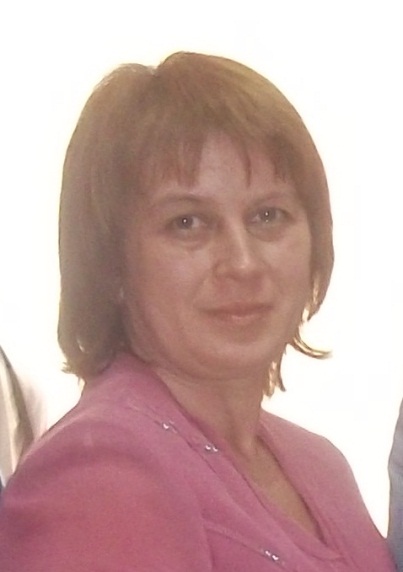 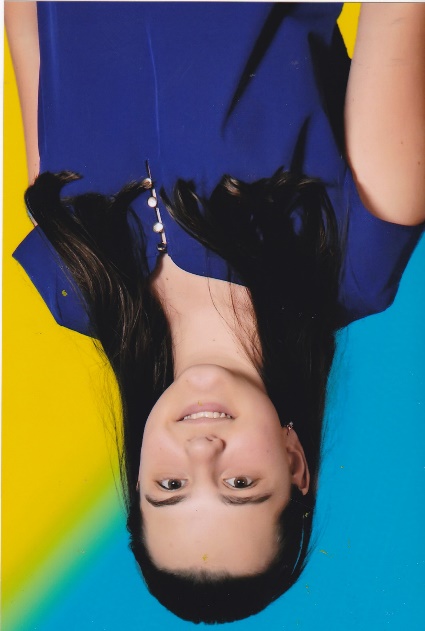 Автор: Манжос Поліна Вікторівна, учениця 8-А класу Хорольської гімназії Хорольської районної ради Полтавської області
Науковий керівник: Бова Людмила Володимирівна, учитель біології
Хорольської гімназії Хорольської районної ради Полтавської області, спеціаліст вищої кваліфікаційної категорії, учитель-методист
Об’єкт: вода постійних та тимчасових водотоків у межах Хорола

Предмет: біологічна повноцінність води постійних та тимчасових водотоків у межах  Хорола
Мета: установити рівень біологічної повноцінності водойм та тимчасових водотоків околиць Хорола
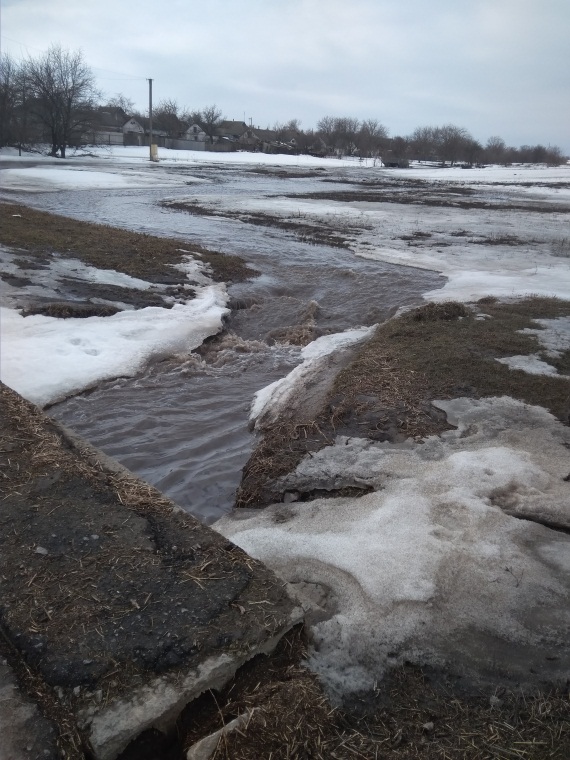 Завдання:
Виявити ступінь біологічної повноцінності води постійних та тимчасових водотоків околиць Хорола
Порівняти функціональну якість води постійних та тимчасових водотоків околиць Хорола для різних видів рослин
Схема досліду і методи
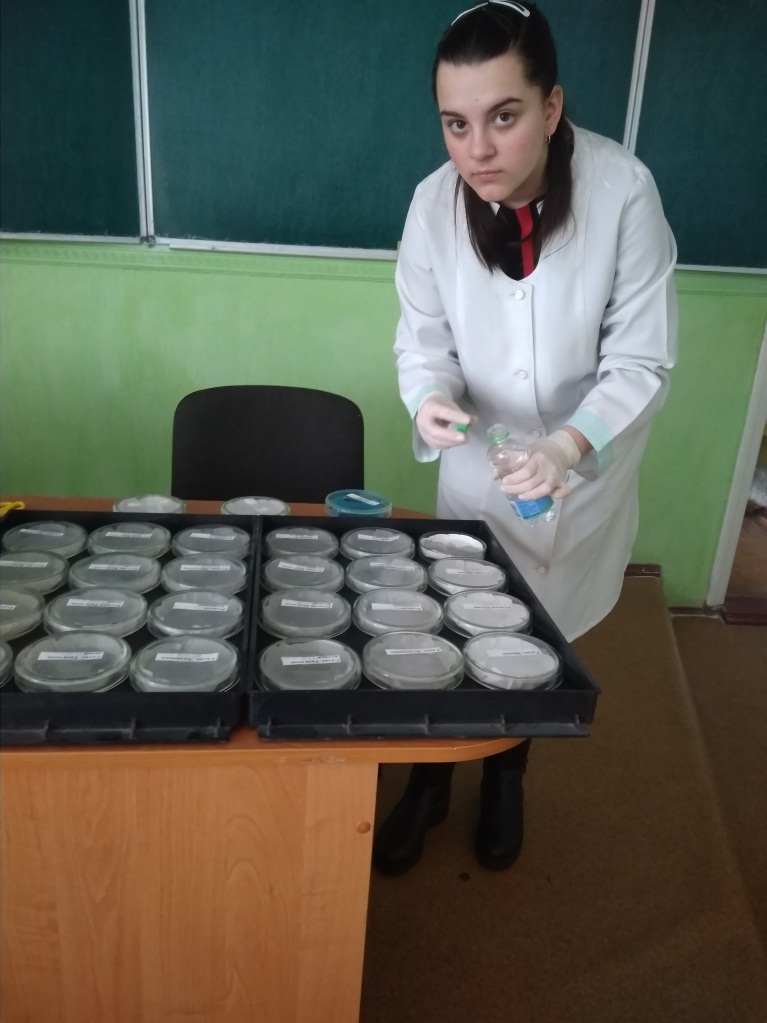 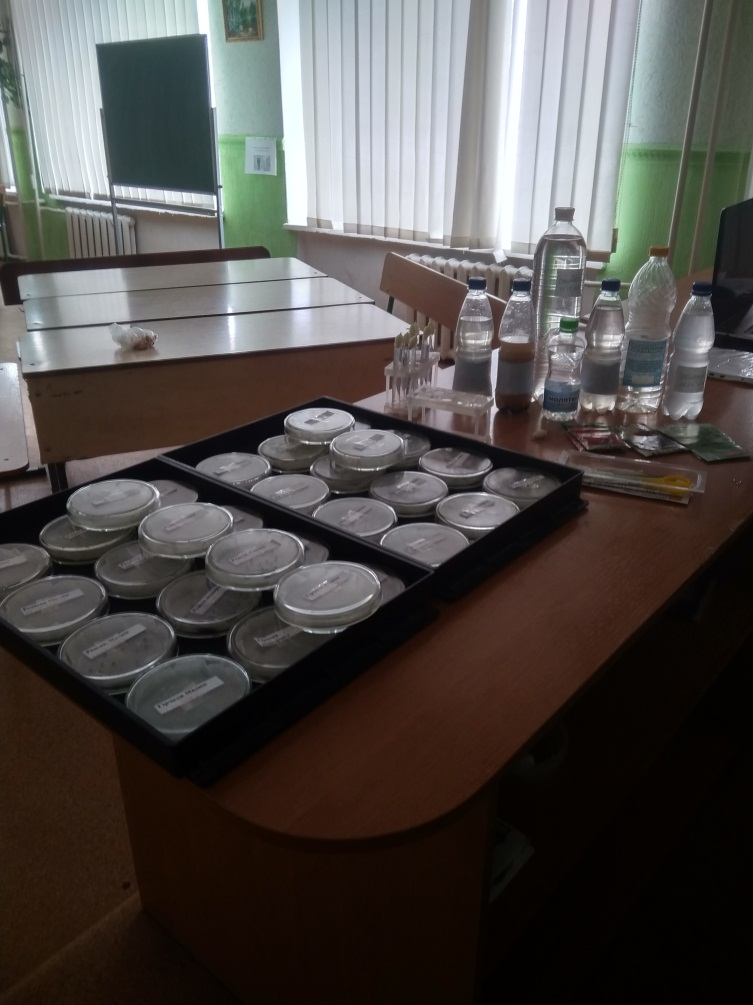 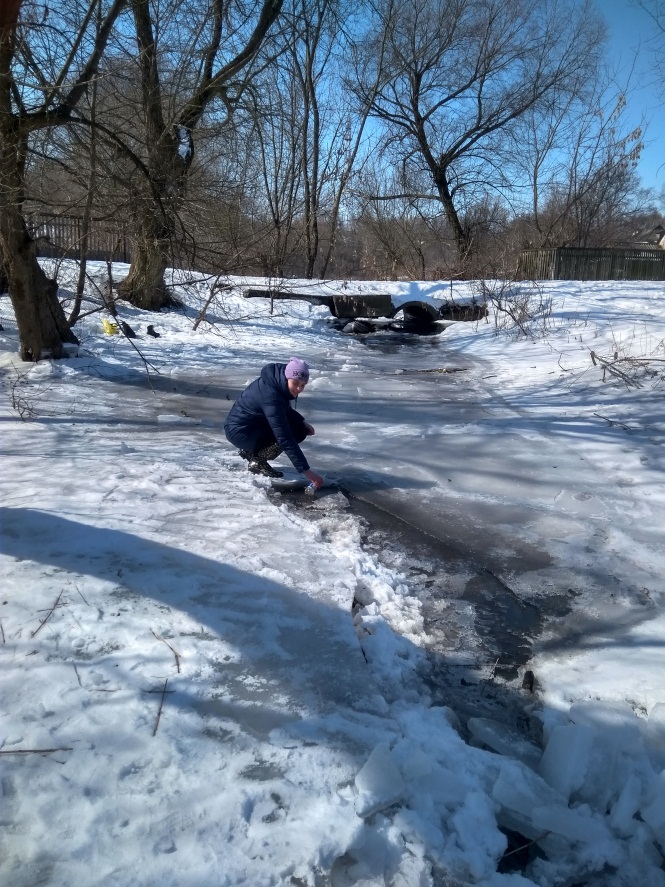 Методи:
 Біотестування 
Математичний
Метод відбору проб
Спостереження
Лабораторний дослід
Культури: цибуля, салат, редиска, редька
Кожна культура пророщується в пробах води з колодязя (контроль), тала вода з асфальтового покриття вулиці, тала вода із дворів, річки Лагодинка, ставка,водопроводу,  вода «Малятко»
Цибуля: 27.03-10.04.к – корені. У чисельнику – кількість коренів, у знаменнику – середня довжина, мм. П – пагін ( середня довжина, мм)
Цибуля
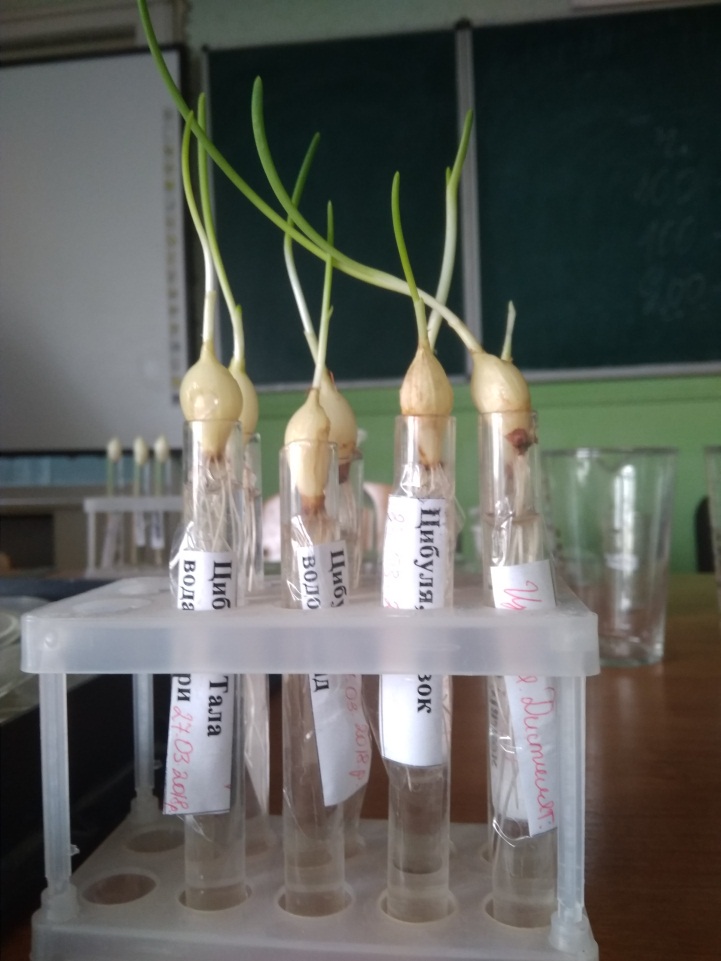 Спостереження: 1)кількість коренів зростає: дистилят - ставок- водопровід, колодязь – вода «Малятко»- тала вода двори - тала вода вулиця
2) Довжина коренів середня : «Малятко» – водопровід – вулиця, двори (галуження)- річка – ставок – дистилят -  колодязь 
3) Пагін: «Малятко» різко відстає, дистилят – нестача живлення
Редька(к- корені кількість пророслих коренів / середня довжина, мм; п-  пагони, кількість, що проросли на момент спостереження/ середня висота, мм)
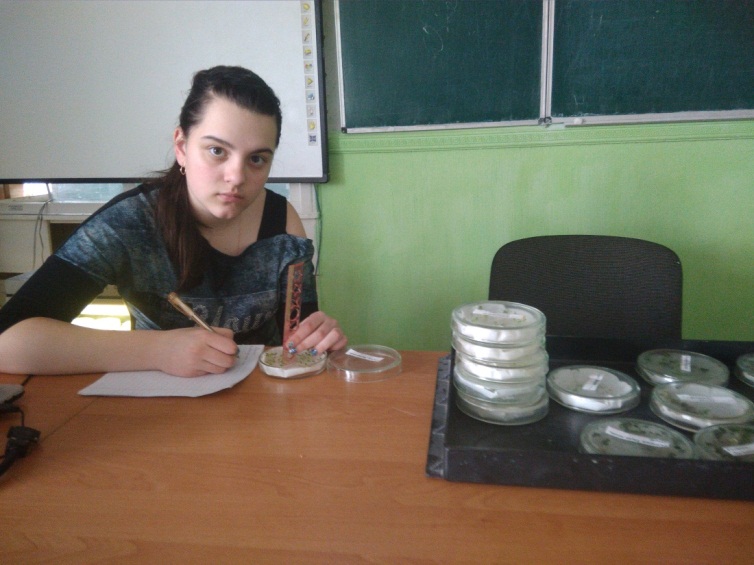 Редька(05.04)
Спостереження: проростання 100% у всіх зразках, але рання загибель у зразках води ставка, водопроводу, «Малятко»
Салат
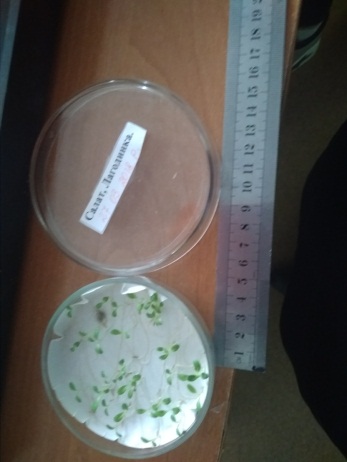 Салат
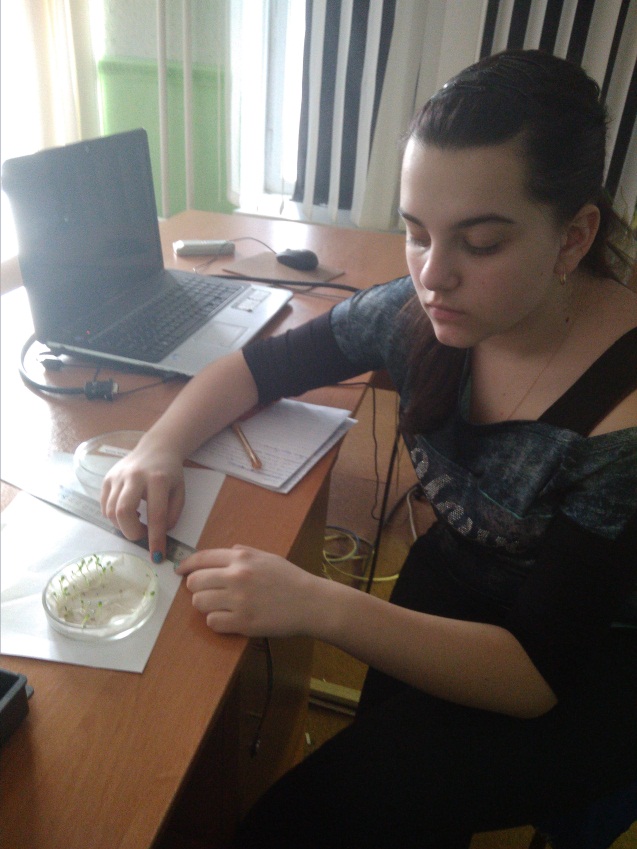 Спостереження: проростання дружне, рівномірне.  Хороший приріст. Раннє відмирання у воді «Малятко» і дистильованій
Редиска
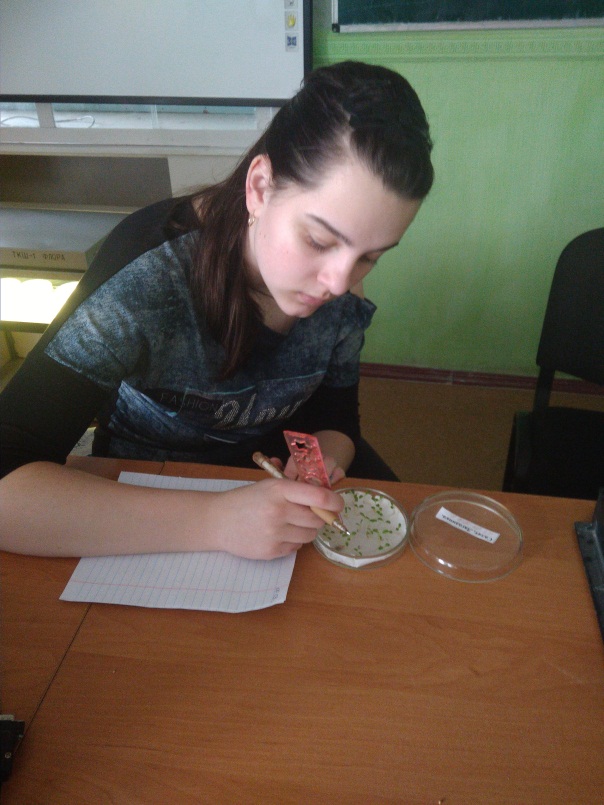 Редиска
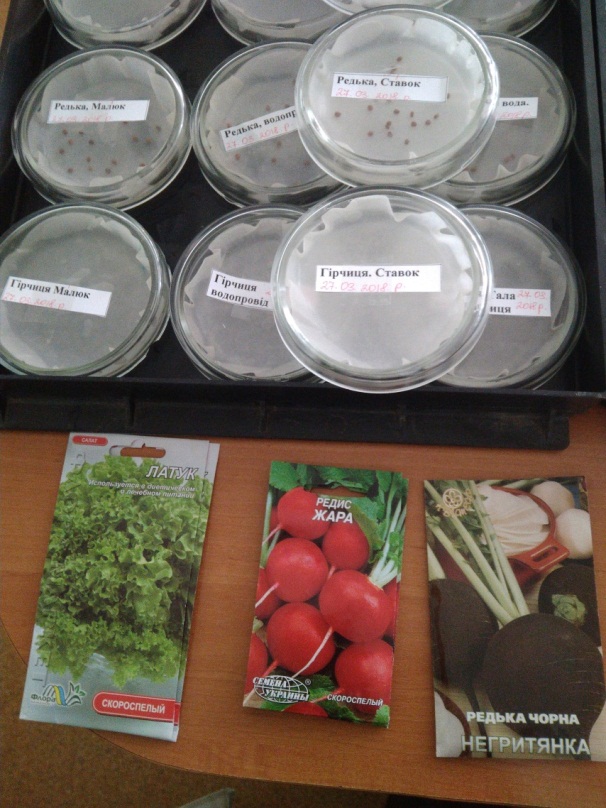 Спостереження: дружне проростання. Рання загибель вегетативних органів у зразках із водами талими з вулиці, ставка, річки, дистильованої, «Малятко»
висновки
Протестовано біологічну повноцінність води із відкритих та стаціонарних джерел.
Використано біоіндикатори: цибуля городня, редька чорна, редиска скороспіла, салат латук.
Під час спостережень враховано схожість , швидкість проростання коренів і пагонів, стабільність розвитку вегетативних органів.
Редиска – найбільш чутлива культура з протестованих. Біологічно неповноцінними для неї виявилися води «Малятко», дистильована, талі води вулиці, ставка і річки Лагодинка, про що свідчить рання загибель.
Редька більш толерантна до якості води порівняно з редискою. Рання загибель вказує на біологічну неповноцінність вод «Малятко», водопровідної та ставкової. Підвищену біологічну повноцінність для редьки мають талі води з вулиці, дворів та річки.
Тести із  салатом вказують на біологічну неповноцінність води «Малятко», дистильованої. Талі води для нього найбільш повноцінні.
Тести із цибулею вказують на біологічну  неповноцінність води «Малятко»  і недостатню повноцінність дистильованої.
Рейтинг біологічної повноцінності води тимчасових і постійних джерел околиць Хорола (від найменшого до найбільшого): 1. «Малятко».  2. Дистильована. 3.  Водопровідна. 4. Річкова, ставкова, тала вода з вулиці. 5. Тала вода із дворів. 6. Колодязь.
Використані джерела
Клименко О.М. Біоіндикаційна оцінка токсичності водного середовища на основі моделювання гранично – допустимих концентрацій  іонів сульфату міді [Електронний ресурс]  / [Клименко О.М., Петрук А.М.] // Збірник наукових статей “ІІІ-го Всеукраїнського з’їзду екологів з міжнародною участю”. – Вінниця, 2011. – Том.1. – С.196–198. Режим доступу: http://eco.com.ua/
Біотестування, як ефектиний метод  оцінки якості навколишнього середовища . Мельник О. П., магістрант; Пляцук Л. Д., професор https://essuir.Sumdu.Edu.Ua/bitstream/123456789/63258/.../melnyk_biotestuvannia.Pdf
Л. С. Кіпніс, Ю. М. Ситник, А. С. Комарова. Біорізноманіття та роль зооценозу в природних і антропогенних екосистемах: Матеріали ІІІ Міжнародної наукової конференції. – Д.: Вид-во ДНУ, 2005. – С. 12-13. 
Маджд С. М.. Удосконалення контролю техносфери сучасними біологічними методами. er.nau.edu.ua/bitstream/NAU/23385/1/19_КНУБА_.doc
Методичні вказівки до лабораторних занять із дисципліни «Біотехнології» за темою «Біоіндикація та біотестування стану навколишнього середовища» / укладач Є. Ю. Черниш. – Суми : Сумський державний університет, 2015. – 29 с. lib.sumdu.edu.ua/library/docs/rio/2015/m3961.doc 
Мелехова О. П. Биологический контроль окружающей среды: биоиндикация и биотестирование: учебное пособие / О. П. Мелехова, Е. И. Егорова, Т. И. Евстеева и др. − М.: Академия, 2007. − 288 с.
Методы биоиндикации: учебно-методическое пособие / М.Н. Мукминов, Э.А. Шуравльов. – Казань: казанский ун-тет, 2011. – 48 с.
http//resources.krc.karelia.ru//krc/dok publ2007/rekom poliakova2007.pdf
www.zoology.dp.ua/z_05_006.html
Біорізноманіття та роль зооценозу в природних і антропогенних екосистемах: Матеріали ІІІ Міжнародної наукової конференції. – Д.: Вид-во ДНУ, 2005. – С. 12-13.